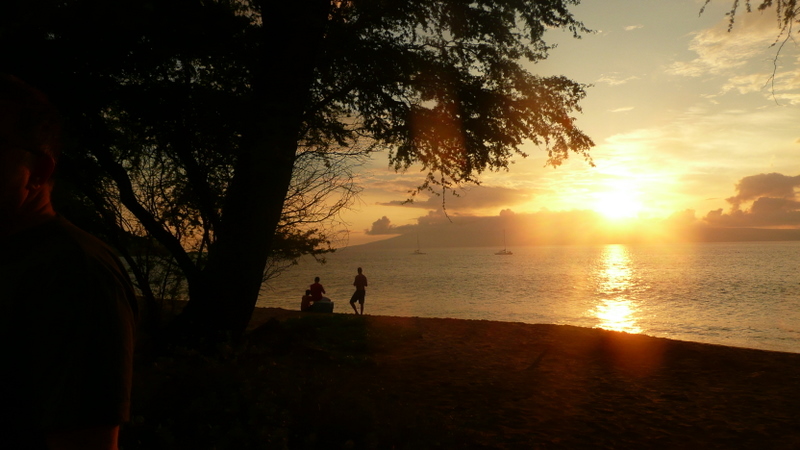 Louis la Grenouille va a Hawaii
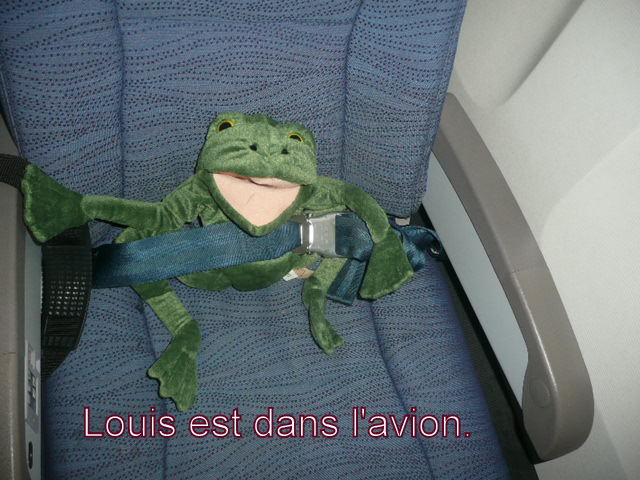 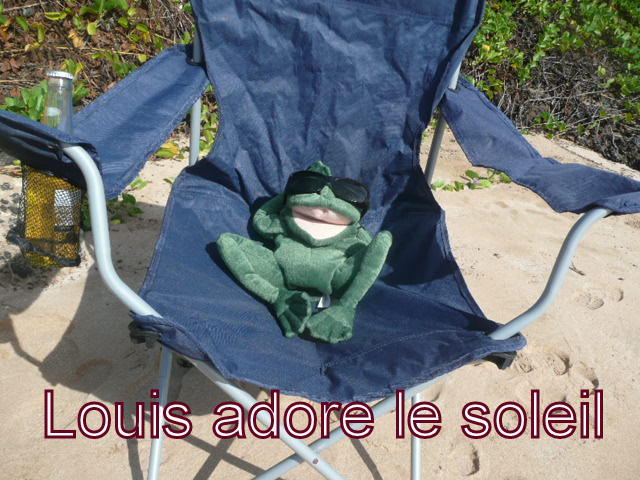 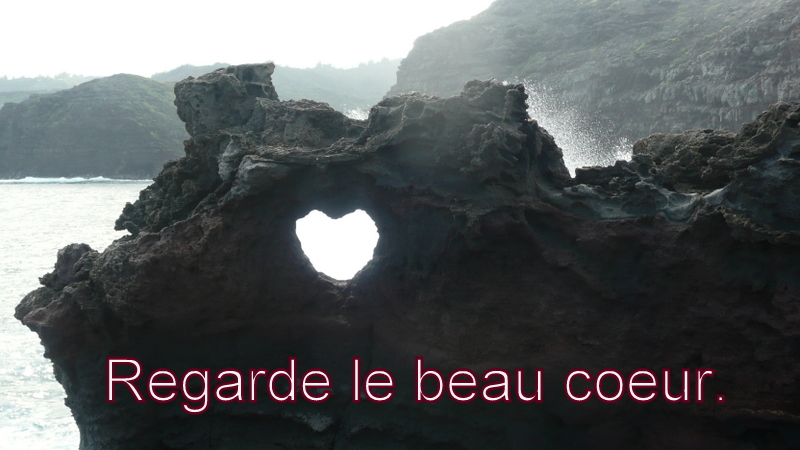 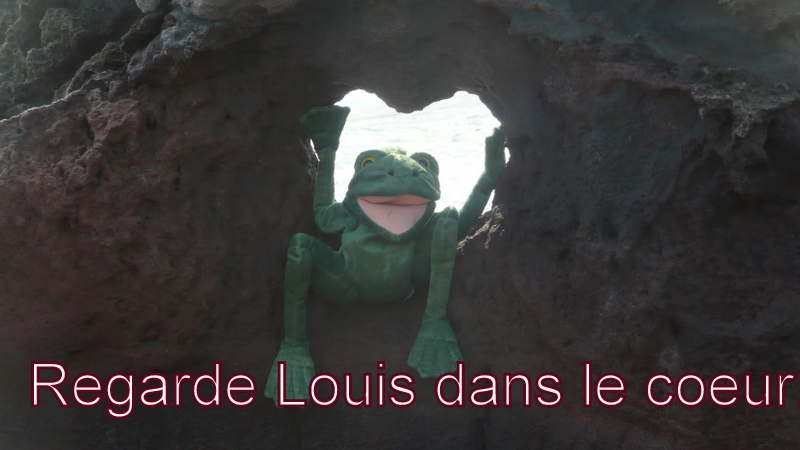 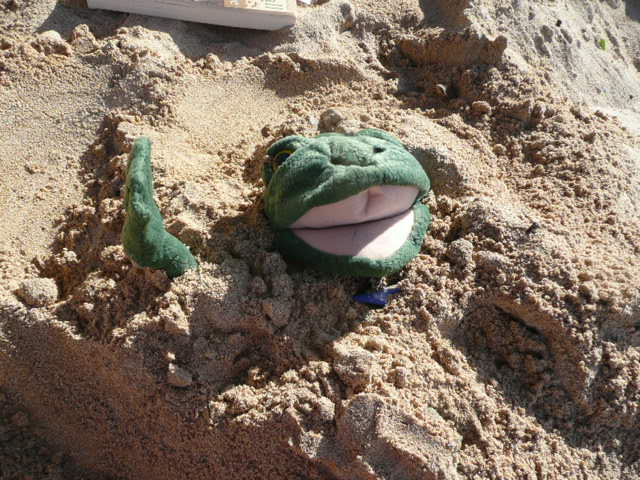 [Speaker Notes: Au Secours!  Au Secours!]
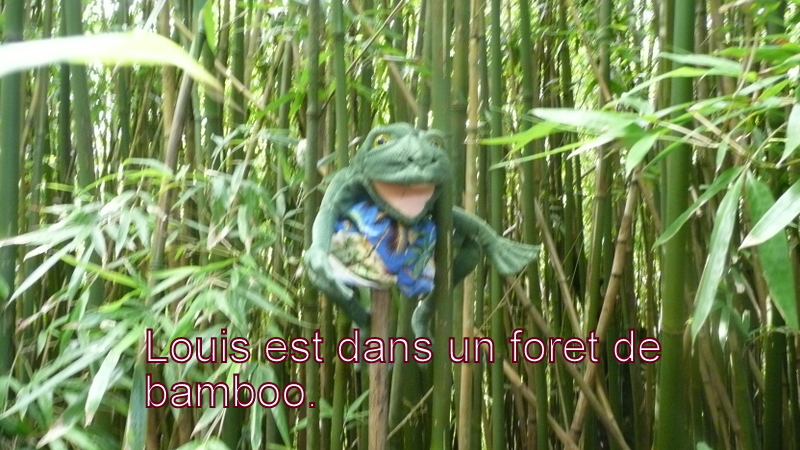 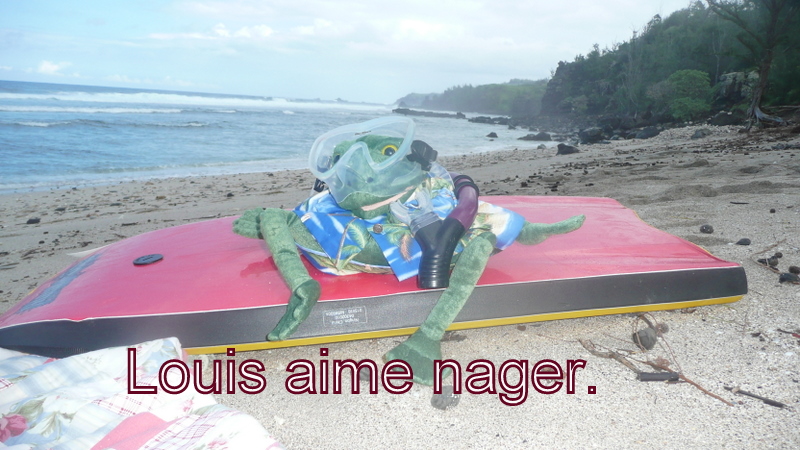 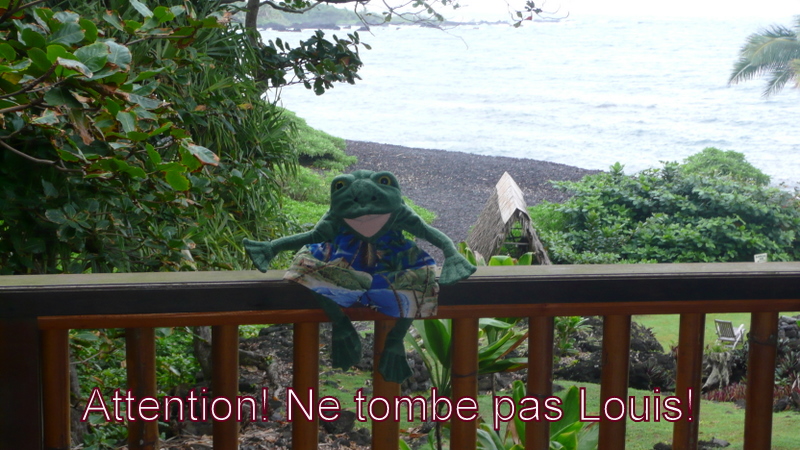 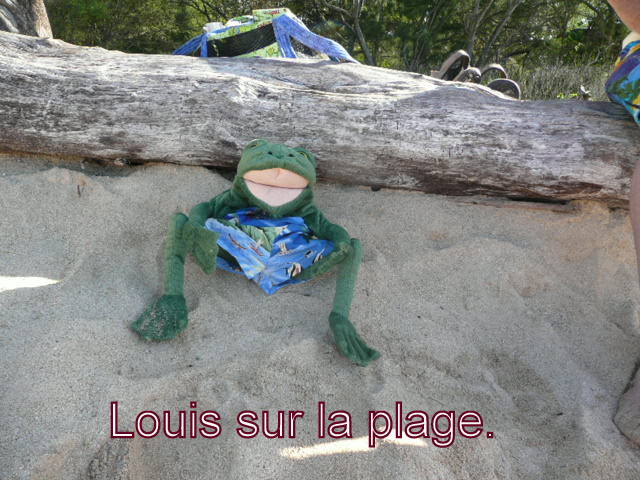 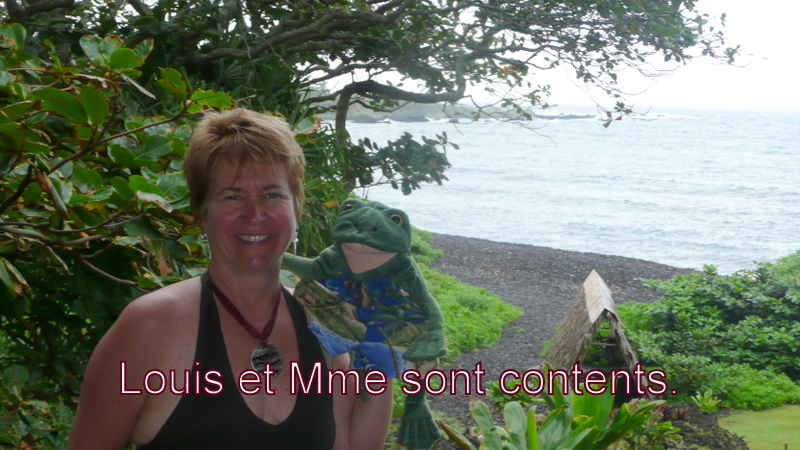 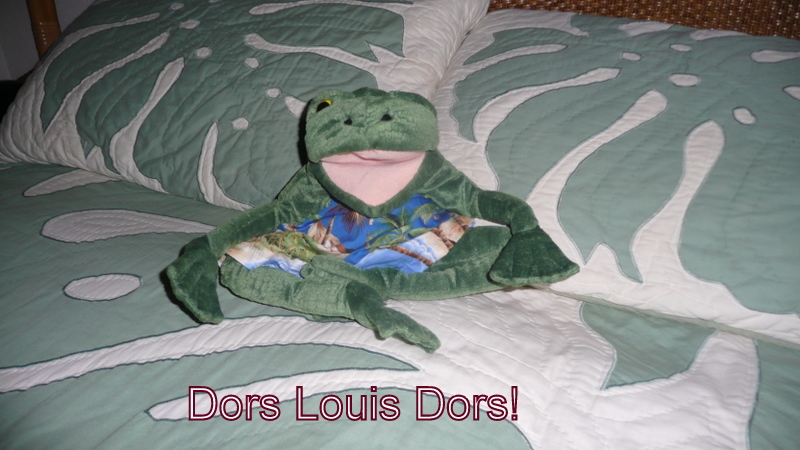 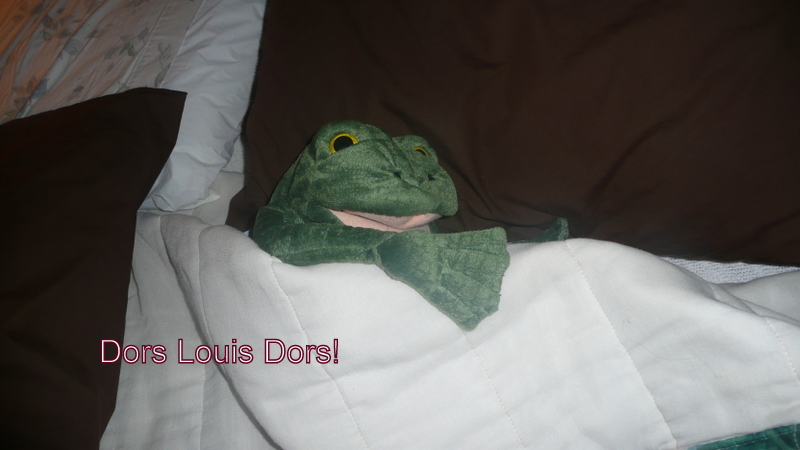 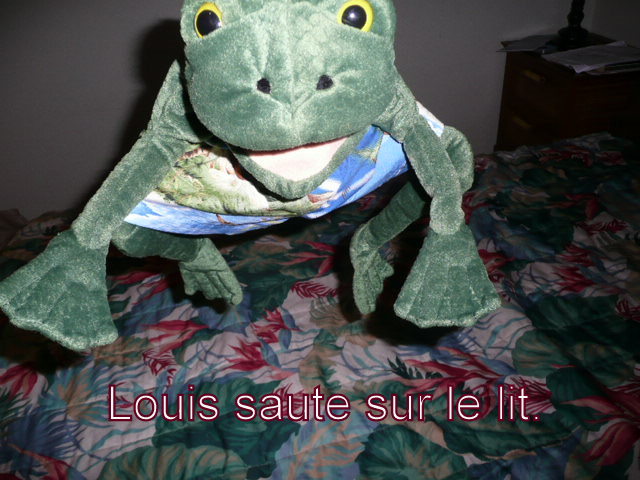 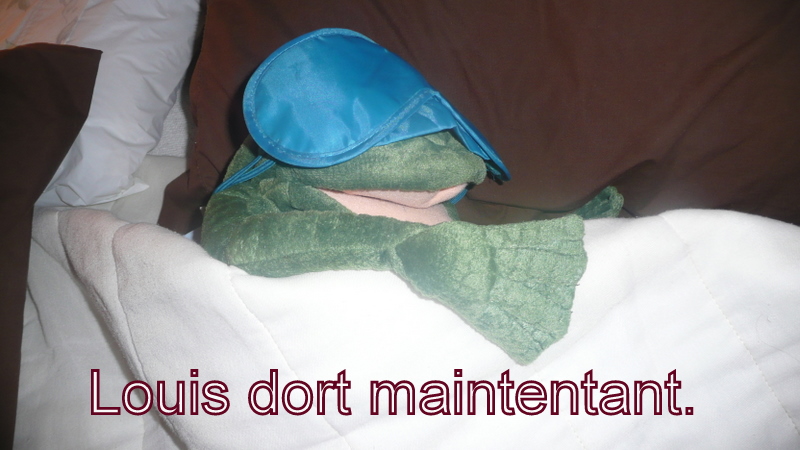